Welcome!
On behalf of the ASCCC OERI, we are pleased to have you here with us for “Emotional Intelligence for OER Advocacy” webinar!
If you are not already muted, please mute yourself upon arrival.
This event will be recorded. Archives of all ASCCC OERI events are available at asccc-oeri.org > Webinars and Events
You are encouraged to use the Zoom “chat” feature for questions and comments.  To start, you’re invited to introduce yourself in the chat.  You might want to provide
Your name, 
Your college(s), 
Your discipline/role, and 
Your thoughts or experiences about emotional intelligence
[Speaker Notes: https://asccc-oeri.org/webinars-and-events/]
Emotional Intelligence for OER Advocacy
Presented by Selena Kohel, NYC
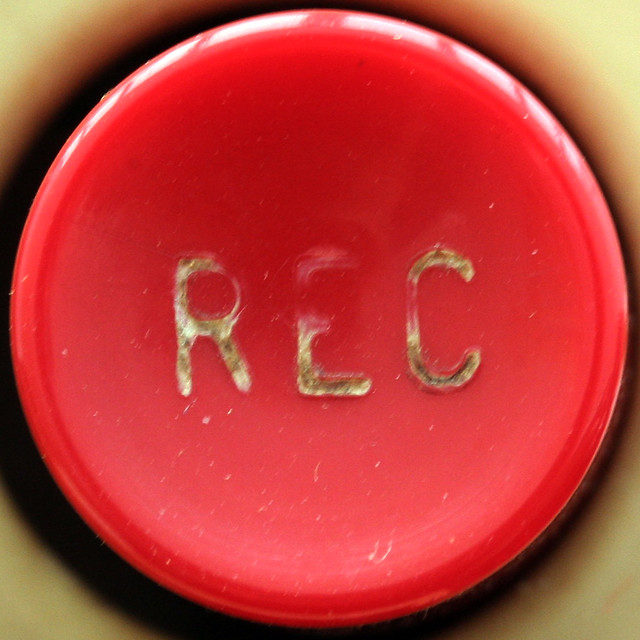 OERL Webinar hosted by Michelle Oja
Thursday, March 7, 9:00 am – 10:30 am
This work is licensed under a Creative Commons Attribution 4.0 International License.
“RECord button” by Leo Reynolds on flickr; NonCommercial-ShareAlike 2.0 Generic
Description
Emotional intelligence can be defined as being able to perceive, understand, and manage one’s emotions, as well as have an awareness of and empathy for the emotions of others, in ways that are beneficial to relationships. 
The OERI has invited Dr. Selena Kohel. a professor of psychology at Cottey College, to present a conceptual model of emotional intelligence and related tools that OER advocates may find helpful in building relationships and leading your local OER efforts.
Presented by Selena Kohel, Cottey College
	Psychology
Hosted by Michelle Oja, Taft College
OER-I Regional Lead for Area A; Psychology
[Speaker Notes: A description of the presentation is included in the slide deck so that the purpose of the slide deck is established – and to inform anyone viewing the presentation as to what was planned.]
Overview
Emotional Intelligence- What is it?
Conceptual Model
Tools for improving relationships
Q&A
Resources
[Speaker Notes: An Overview slide should be included that is an outline of the presentation.]
Emotional Intelligence
March 7, 2024
Introductions
How are you feeling?
Culture and Emotions
Outline
What is emotional intelligence?
Why is emotional intelligence important?
In what ways might I increase my and others’ emotional intelligence?
What Is It?
It depends on whom you ask.
What Is It?
For example, 
the Consortium for Research on Emotional Intelligence in Organizations
https://www.eiconsortium.org/about_us.htm
What Is It?
Mayer and Salovey
perceiving feelings
using feelings to facilitate thinking 
understanding feelings
managing feelings
Why Is It Important?
Mental Health
Work
School
Relationships
Why Is It Important?
Mental health, 
e.g., higher psychological well-being
Why Is It Important?
Work, 
e.g., higher job performance, job satisfaction, and organizational commitment
Why Is It Important?
School, 
e.g., higher academic achievement
Why Is It Important?
Relationships, 
e.g., higher prosociality and deeper relationships
Perceiving Feelings
Definition:
correctly identify feelings in people 
Purpose:
to better interact with others
Perceiving Feelings:Internally
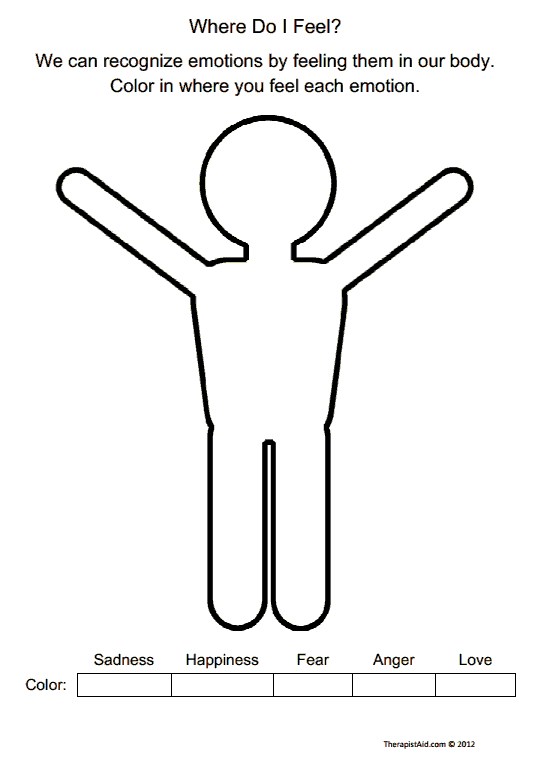 Perceiving Feelings:Internally
Chest discomfort, pain
Elevated heartrate
Trembling, shaking
Difficulty breathing
Muscle tension
Nausea, upset stomach
Lightheaded, faint, dizzy
Weak, unsteady
Feeling warm, sweaty
Chills, hot flushes
Difficulty swallowing, choking sensation
Dry mouth
Perceiving Feelings:Externally - The Face (Eyes, Nose, and Mouth)
Perceiving Feelings:Externally - The Face (Eyes, Nose, and Mouth)
Perceiving Feelings:Externally - The Voice (Volume, Pitch, Speed)
Glad 
(get louder, get higher pitched, modulate their pitch, increase speed)
Mad 
(get louder, get higher pitched, modulate their pitch, increase speed)
Sad 
(get softer, get lower pitched, sustain their pitch, decrease speed)
Scared 
(get louder, get higher pitched, sustain their pitch, increase speed)
Perceiving Feelings:Externally - The Body
Glad 
Mad 
Sad 
Scared
Perceiving Feelings:Application
Describe one specific, concrete way you might use or strengthen your ability to perceive feelings accurately.
Using Feelings
Definition:
direct attention
garner different perspectives
generate feelings for particular aims
Purpose:
to better accomplish specific goals
Facilitating Thinking
What emotion(s) might be helpful to feel when creating a new program/initiative?
Using Feelings
Glad:
influences openness to new and creative ideas, broadens thinking

Mad:
Sad:
Scared:
Influence focus on details and perceived errors/limitations/dislikes, narrows thinking
Using Feelings
Glad
Mad
Sad
Scared
Using Feelings:Application
Describe one specific, concrete way you might use or strengthen your ability to use feelings.
Understanding Feelings
Definition:
identify progression of feelings
identify complexity of feelings
Purpose:
to act intentionally
Understanding Feelings
Kenji felt content as he thought about his life. The more he thought about the positive contributions, the relief and joy, he had brought to others, the more he felt ______.
Understanding Feelings
Understanding Feelings
A feeling of concern combines the emotions of ________.
Understanding Feelings
Situation Cards:
To elicit: 
preceding events
complex emotions
Understanding Feelings:Application
Describe one specific, concrete way you might use or strengthen your ability to understand feelings.
Managing Emotions
Definition:
 engage with your feelings if they are helpful 
 decrease, maintain, or increase yours and others’ emotional responses
Purpose:
to obtain a desired outcome
Managing Emotions
Decrease the intensity of a feeling:
breathe deeply
https://www.youtube.com/watch?v=UB3tSaiEbNY
tense and release
engage in systematic desensitization
Managing Emotions
Decrease the intensity of a feeling:
name the feeling
engage in cognitive reframing
find a silver lining
Managing Emotions
Sustain the intensity of a feeling:
Mara woke up feeling pretty well. She had slept well, felt well rested, and had no particular cares or concerns. How well would each action help her preserve her mood?
Managing Emotions
Action 1: She got up and enjoyed the rest of the day.
Managing Emotions
Action 2: Mara enjoyed the feeling and decided to think about and appreciate all the things that were going well for her.
Managing Emotions
Sustain or change a feeling:
 name 10 things for which you’re grateful 
 write and deliver a gratitude letter
Managing Emotions
Change a feeling:
 write a self-compassion letter
 name 10 strengths you have 
 focus on utilizing one of your strengths in a new way throughout each of the next five days
perform five random acts of kindness in one day
Managing Emotions
Set aside a feeling:
engage in a sensing meditation
engage in a body scan meditation
https://www.youtube.com/watch?v=ZM3eYRODNbc&t=2s
engage in a breathing meditation
color
Manage Feelings:Application
Describe one specific, concrete way you might use or strengthen your ability to manage feelings.
In What Ways Might I Increase My and Others’ Emotional Intelligence?
Through:
observation,
imitation,
contingent reinforcement, and
strategic self management.
Closing
Please state:
how you are feeling.
Questions & Comments
Presenter Information:
Selena Kohel, Ph.D.
selenakohel@gmail.com
Resources:  Emotional Intelligence
Consortium for Research on Emotional Intelligence in Organizations:  https://www.eiconsortium.org/about_us.htm 
EI Skills Group:  https://eimanager.com/ 
Greater Good Science Center:  https://greatergood.berkeley.edu/ 
Yale Center for Emotional Intelligence:  https://medicine.yale.edu/childstudy/services/community-and-schools-programs/center-for-emotional-intelligence/ 
Emotional Intelligence 2.0, (Bradberry & Greaves, 2009) from VitalSource includes access to take an emotional intelligence assessment.
[Speaker Notes: https://www.vitalsource.com/products/emotional-intelligence-2-0-jean-greaves-travis-bradberry-v9780974320649]
Resources:  ASCCC OER-I
Link to these slides
OERI resources or OER advocacy
ASCCC OERI Website 
Resources
Webinars and Events
Contacts:
oeri@asccc.org
Find everyone’s e-mail at: https://asccc-oeri.org/about-us/
[Speaker Notes: Link to slides:  https://docs.google.com/presentation/d/1kwvcGYMf8zFfXb7g7tMpLmyFng_wjxMZ/edit?usp=sharing&ouid=109341909335930382529&rtpof=true&sd=true


https://asccc-oeri.org/oer-advocates/ 
https://asccc-oeri.org/

oeri@asccc.org 
https://asccc-oeri.org/about-us/]
Photo CC0 by Mohamed Mahmoud Hassan on PublicDomainPictures.net
Q&A
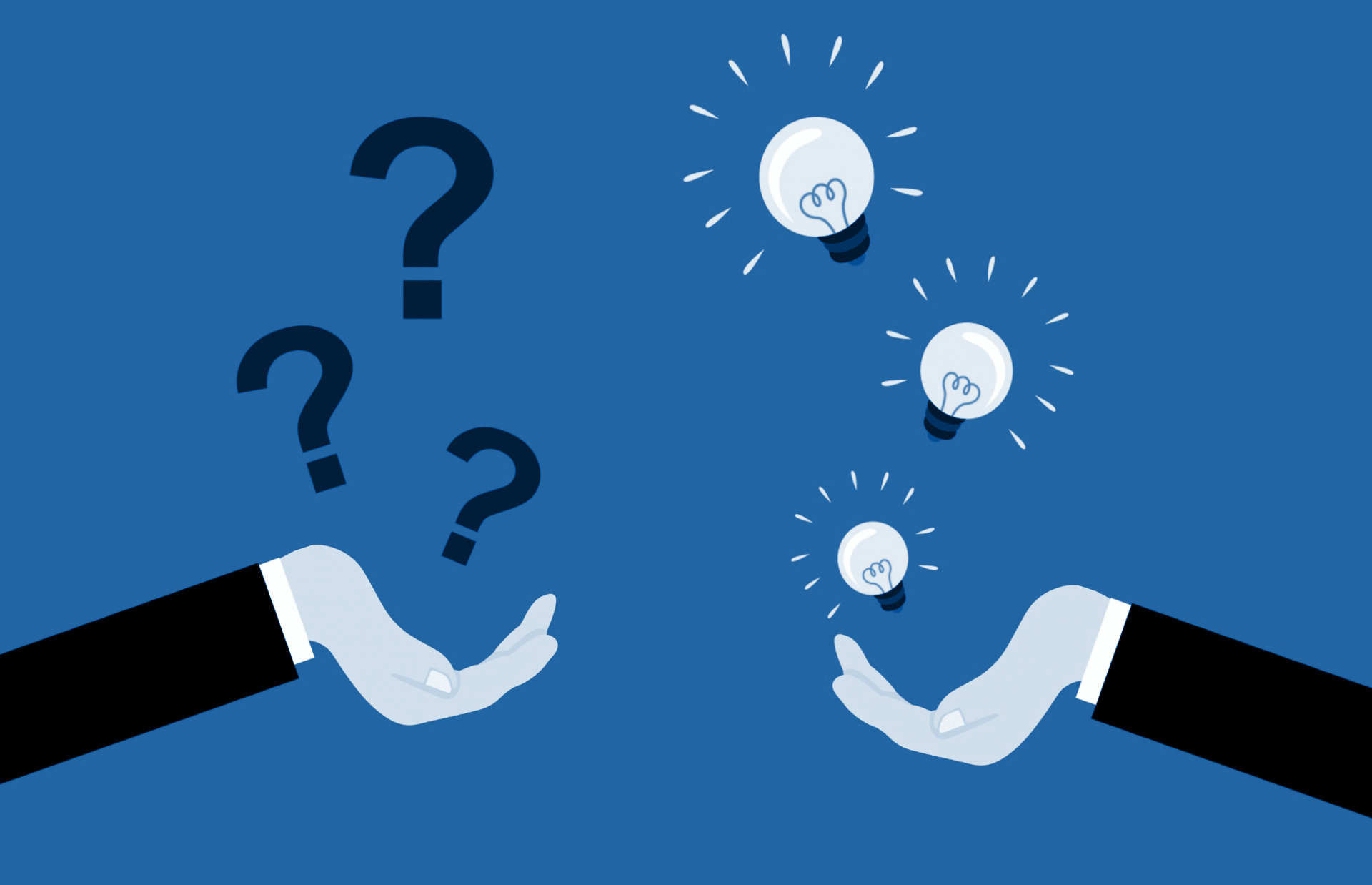 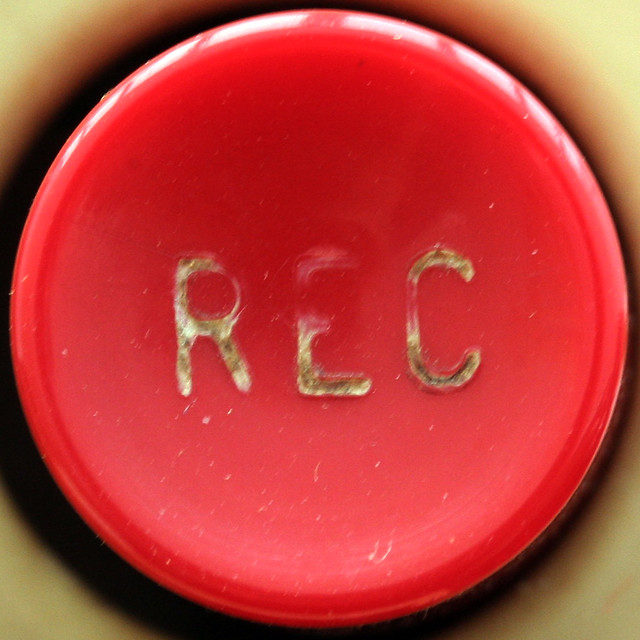